Maximizing the Effectiveness of your PBIS Team Meetings
Bonnie Poe, VTPBIS Coach and Trainer
VTPBIS Annual Leadership Forum, October 2018
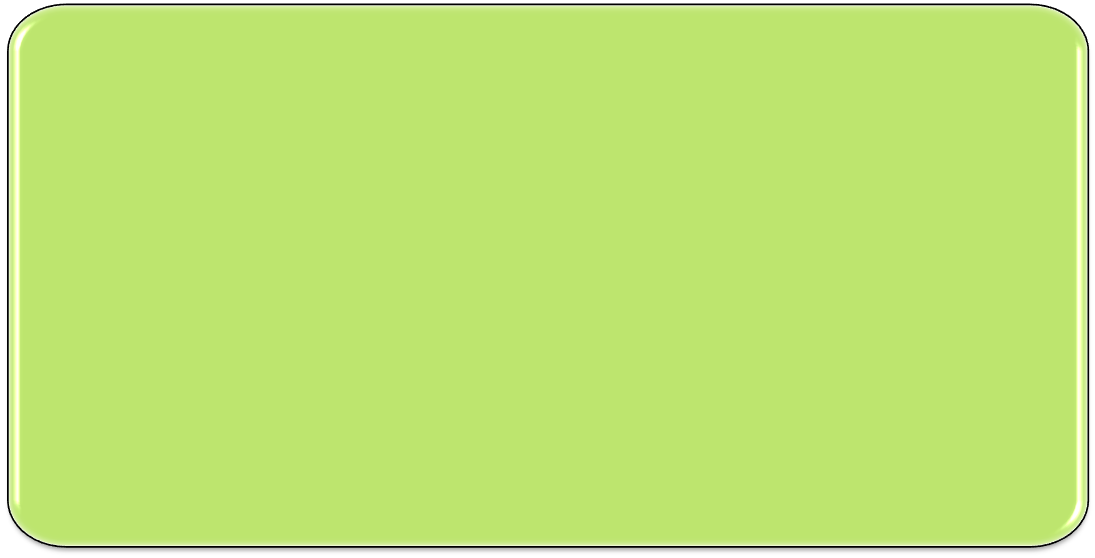 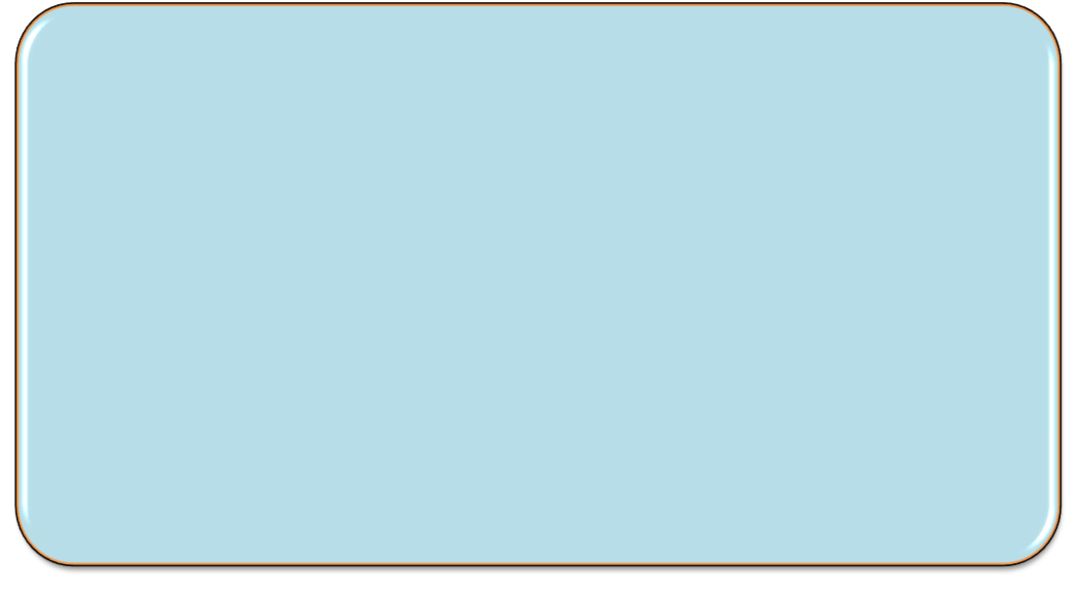 Consider these questions:  
Where are we in our implementation?
What do I hope to learn?
What did I learn?
What will I do with what I learned? 
By when?
Maximizing Your Session Participation
Use the Learning Reflection Sheet
Where is your school in the implementation process?
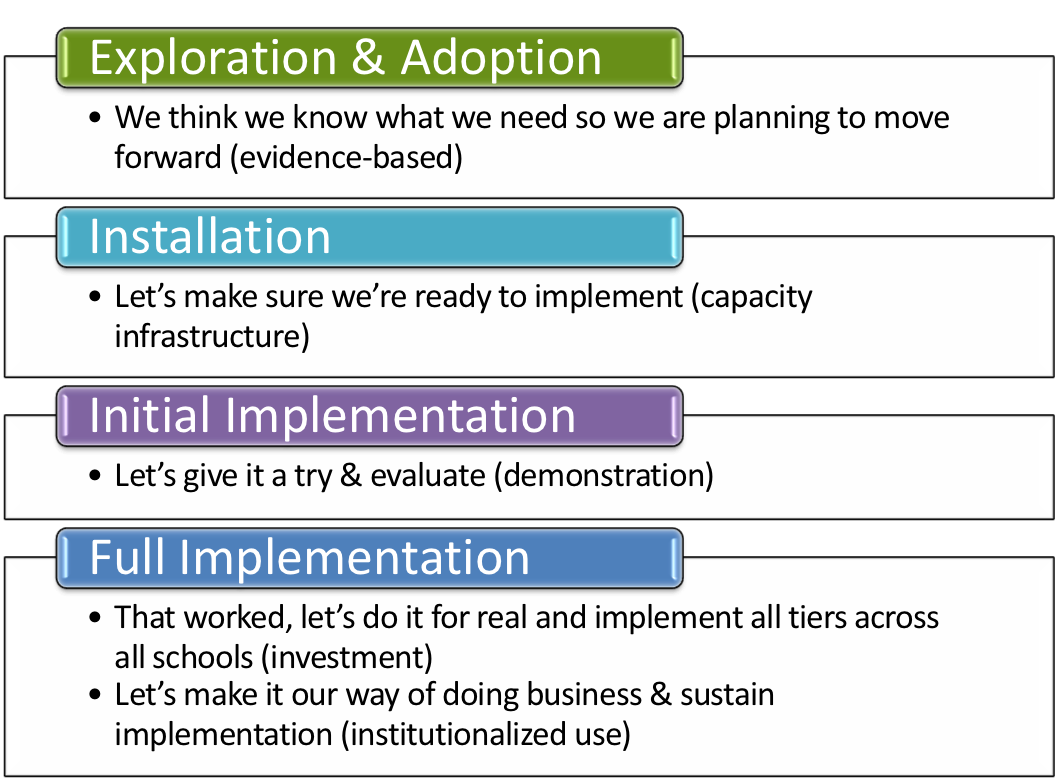 Adapted from Fixsen & Blase, 2005
Objectives:
Implement meeting work with fidelity

Self identify what you want to work on in your meetings

Identify some strategies for looking at data
4
People who enjoy meetings should not be in charge of anything.
               Thomas Sowelle
Why refresh team
meeting skills?
5
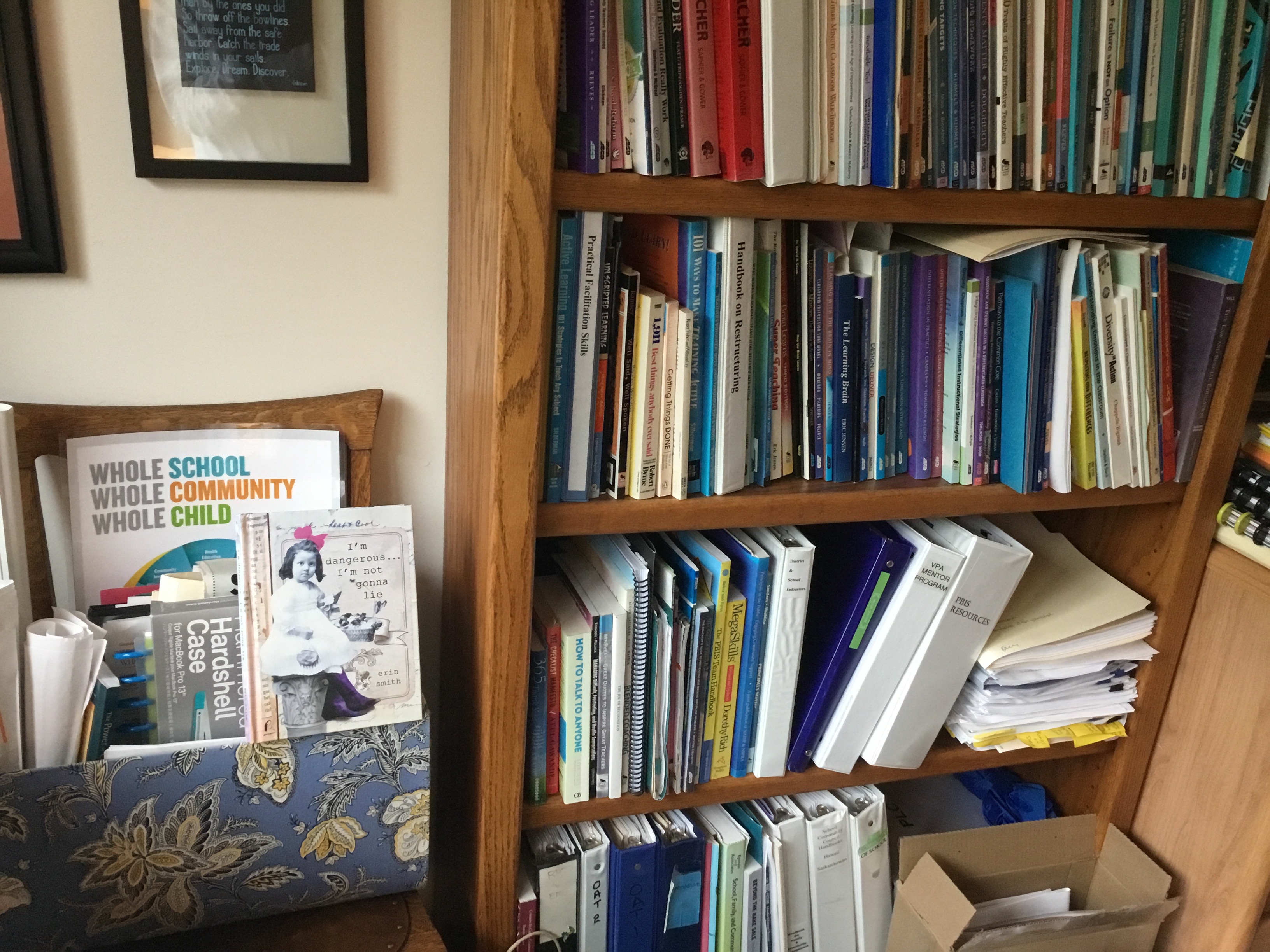 6
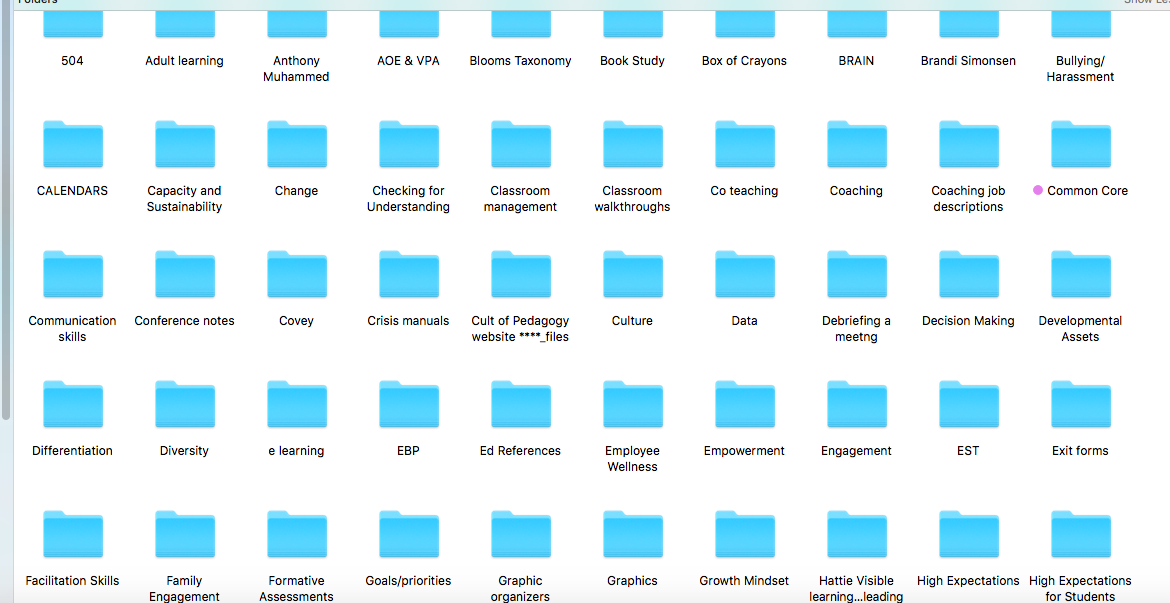 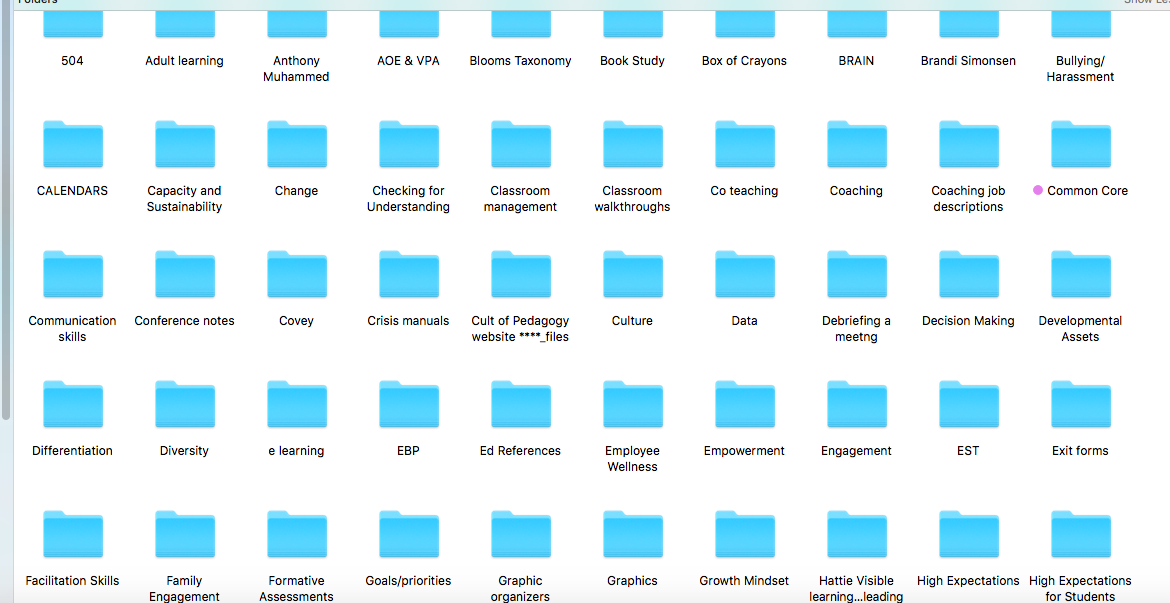 7
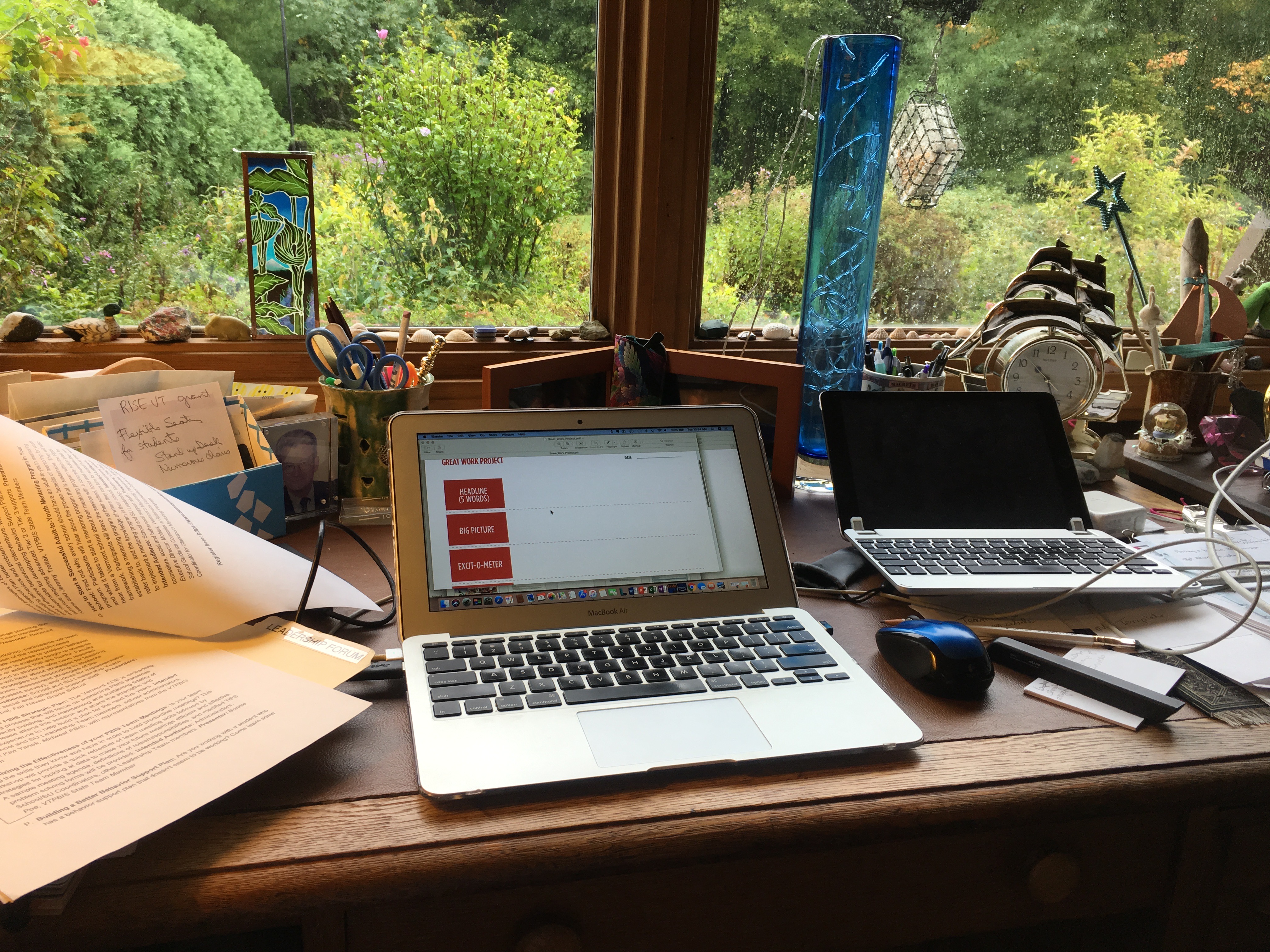 8
Non-example
9
Some Basics:
   Team members
    Agenda
           Google Doc 
    Projector
    Comfortable Environment
10
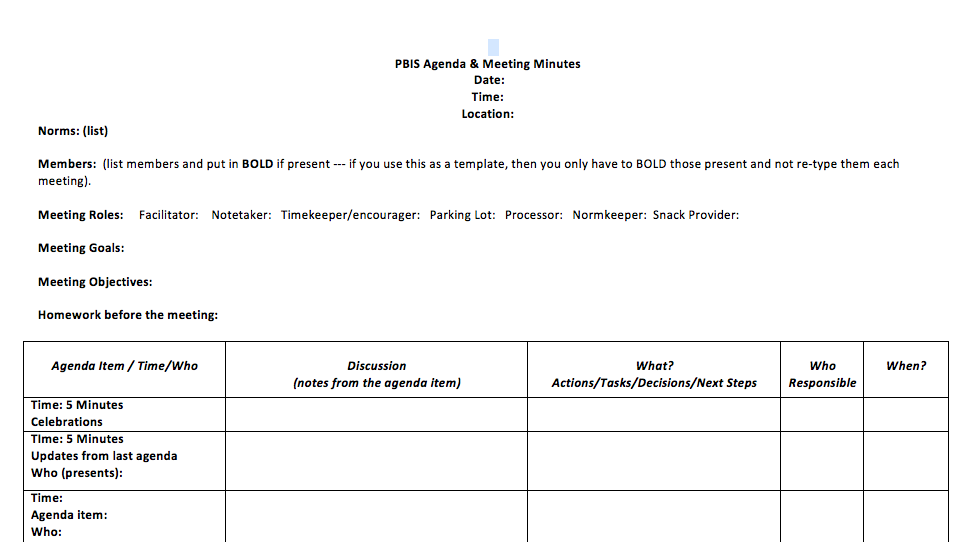 11
Norms:
Be prepared
Be on time
Keep on task
Share the air
Decisions based made on data
Encourage others
The culture of a workplace - an organization's values, norms and practices - has a huge impact on our happiness and success. 
                          
                                   Adam Grant
12
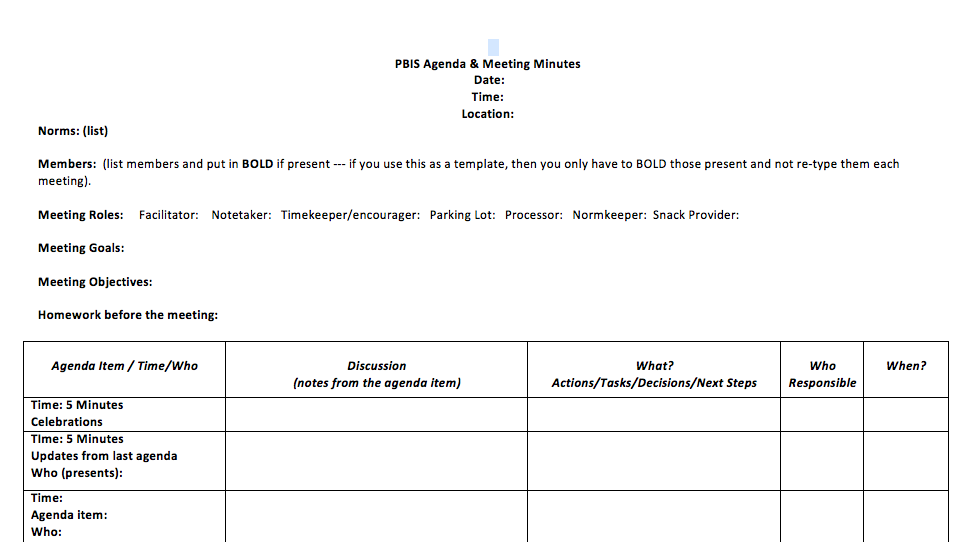 13
Members

Save time and list them and then Bold them when present
14
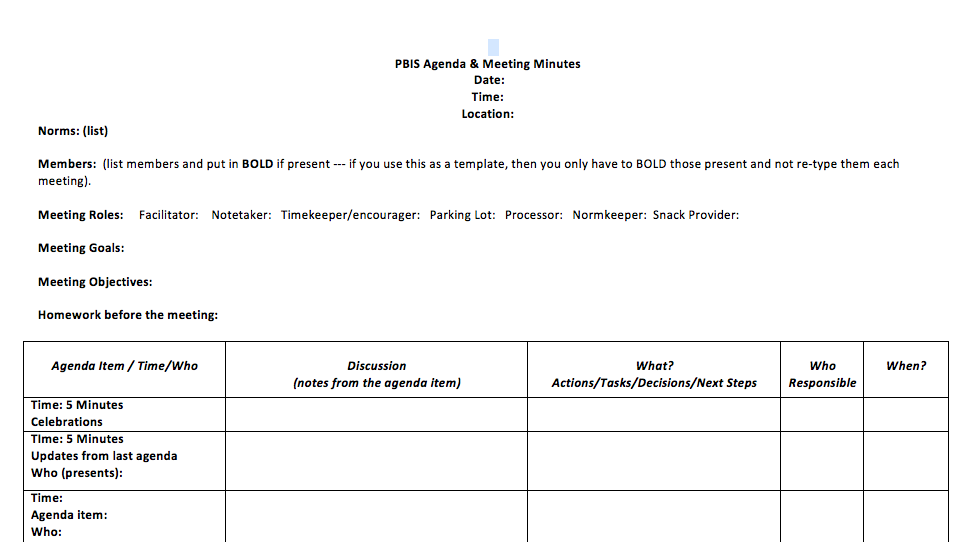 15
Member roles*:

Determine at previous meeting
 

*role definitions online
16
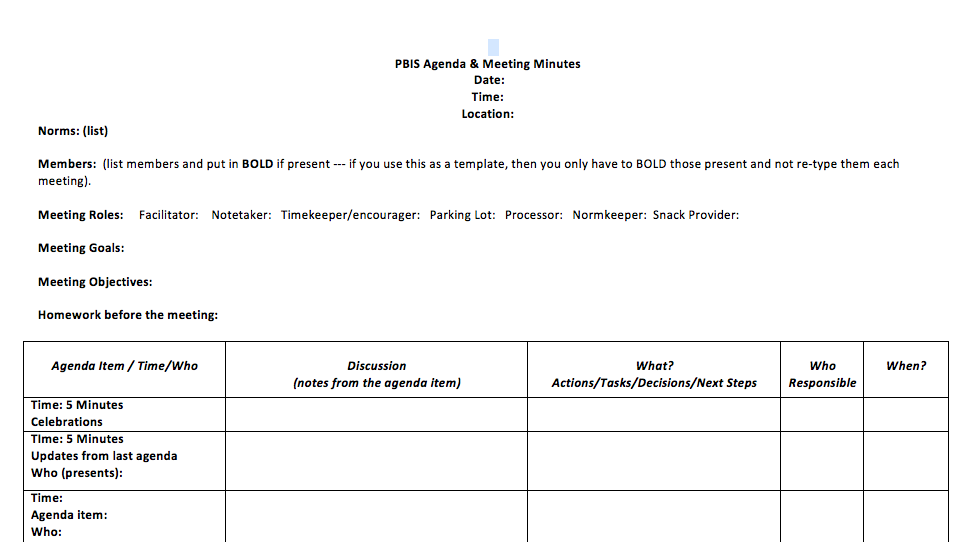 17
Importance of Goals and Objectives for a Meeting
One way to keep momentum going is to have constantly greater goals. 
                           Michael Korda
18
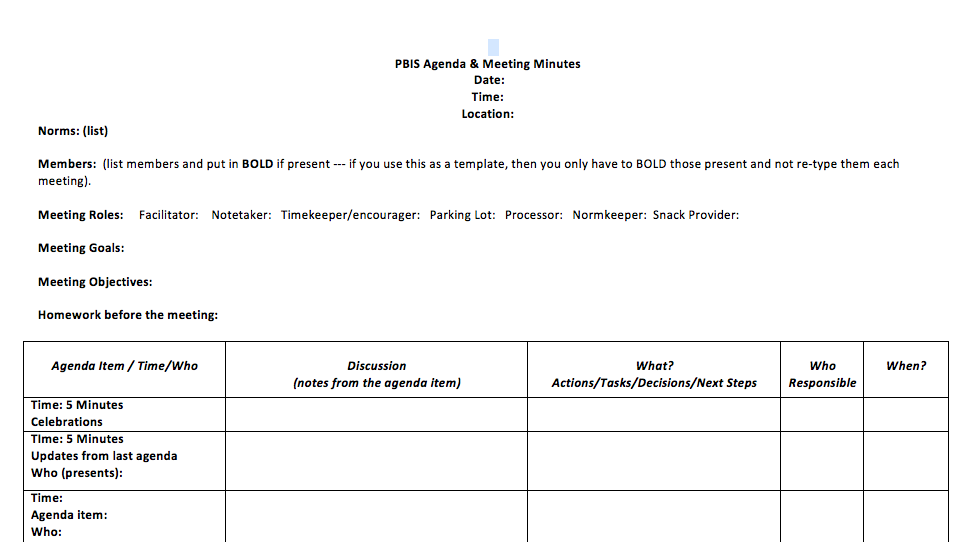 19
When you go to meetings or auditions and you fail to prepare, then prepare to fail. It is simple but true.
                                    Paula Abdul
Homework????
20
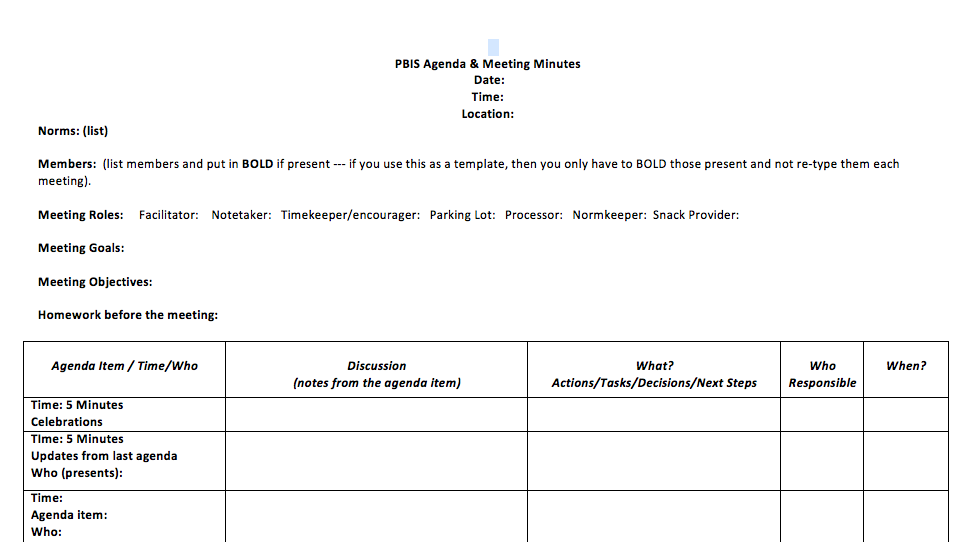 21
Capture the key information for future use

How will decisions be made?
22
23
+As the meeting progresses, note 
   potential next meeting agenda items
+ Choose next member roles
24
25
[Speaker Notes: .]
26
Take 5 –
      Reflect on anything you want to address at your PBIS team meetings 

      Stretch, stand up
27
“In God we trust. All others must bring data.”- W. Edwards Deming, Statistician
Some Data Tips:
SWIS Proficiency
https://www.pbisvermont.org/
29
If teachers are reporting minors and majors, then share the data as frequently as you can!WHY?
30
“I think you can have a ridiculously enormous and complex data set, but if you have the right tools and methodology then it’s not a problem.” – Aaron Koblin, Entrepreneur in data and digital technologies
31
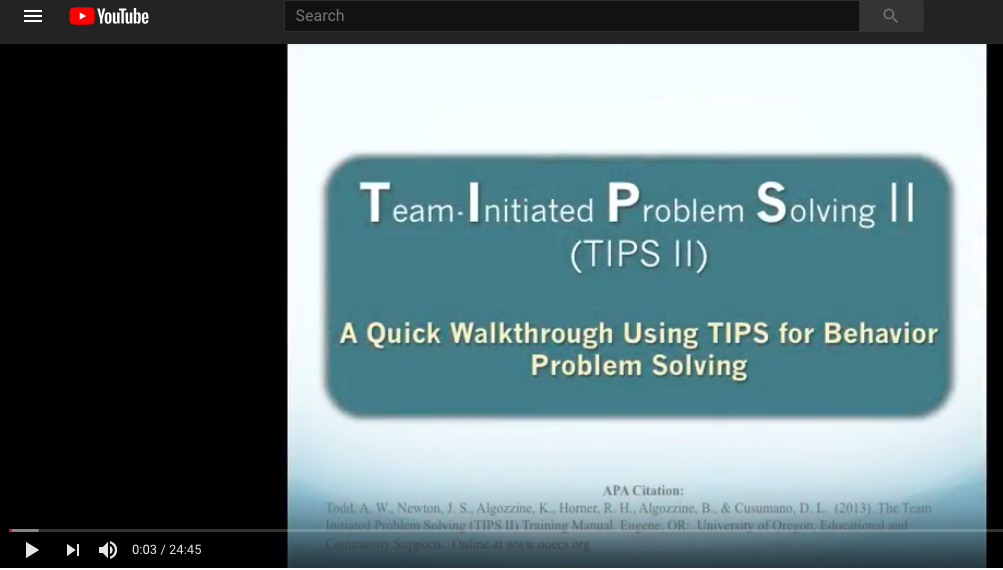 https://www.youtube.com/watch?v=3FIgioXyJlU&feature=youtu.be
32
Protocols
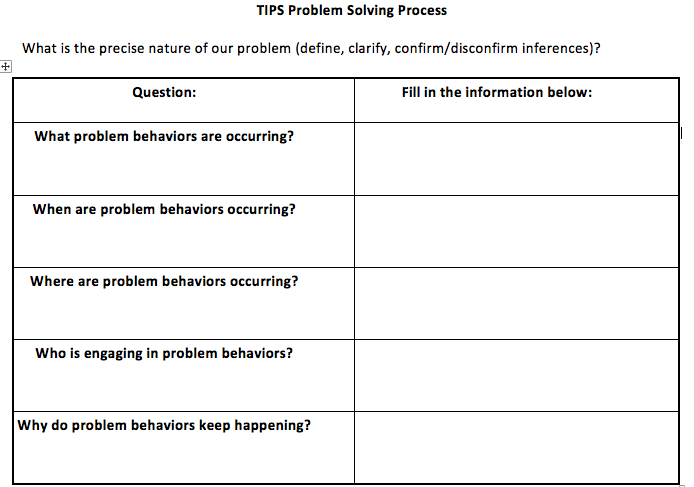 34
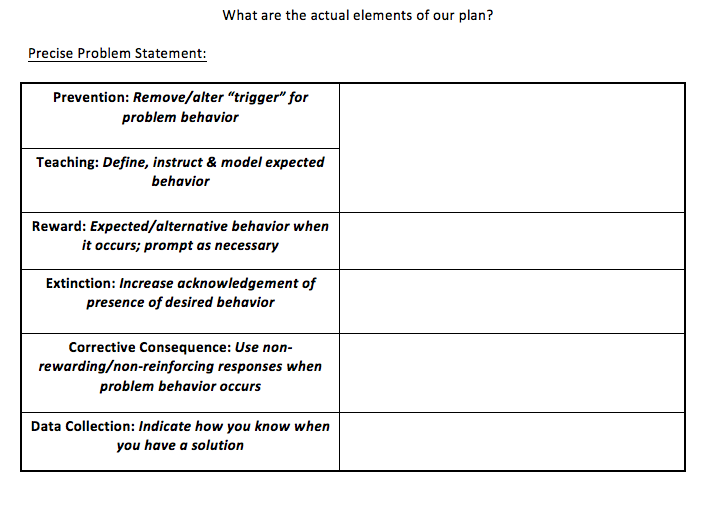 35
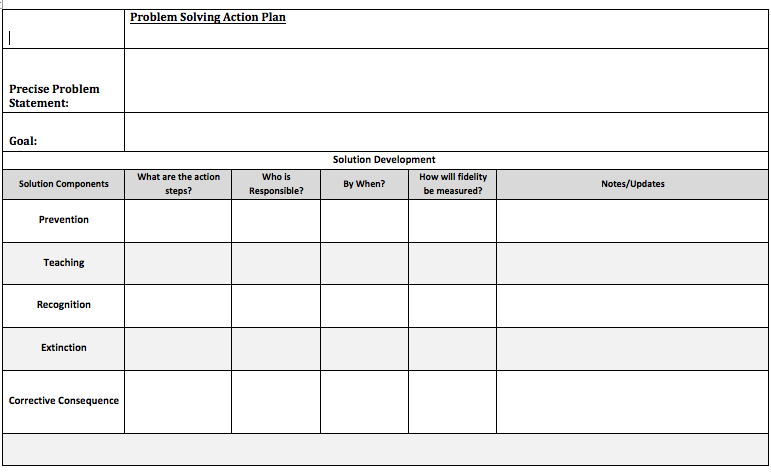 36
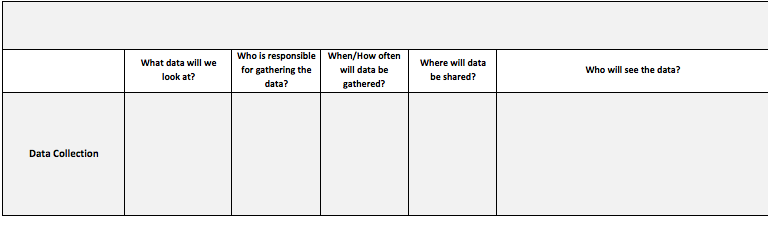 37
Some thought provoking quotes about data:
38
It is a capital mistake to theorize before one has data. Arthur Conan Doyle
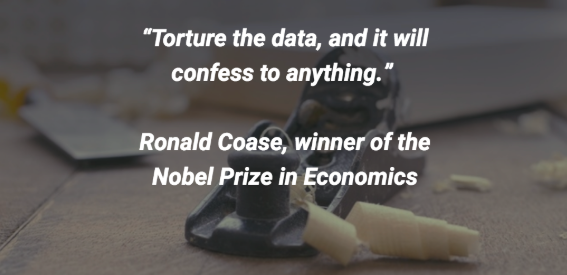 40
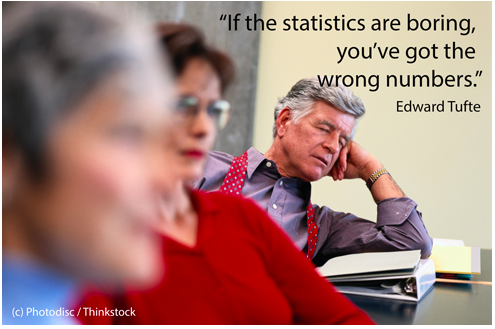 41
“You can have data without information, but you cannot have information without data.” 
– Daniel Keys Moran, an American computer programmer and science fiction writer
42
Final thoughts:
Data should drive how decisions are made.
Data will help avoid looking for the “silver bullet” (a simple and seemingly magical solution to a complicated problem).
43
CREDITS
Special thanks to all the people who made and released these awesome resources for free:
Presentation template by SlidesCarnival
Photographs by Unsplash
44